Русский   язык
9
класс
Тема

Пунктуация  в  сложных  предложениях  с сочинительной и подчинительной   связью.
Повторение
Сложные  предложения   могут  включать  в  свой  состав предложения,  соединённые между  собой  разными  видами  связи:  сочинительной,  подчинительной  и   бессоюзной. 
     Такие   конструкции  называются  сложными  предложениями с  различными  видами  союзной  и  бессоюзной  связи.
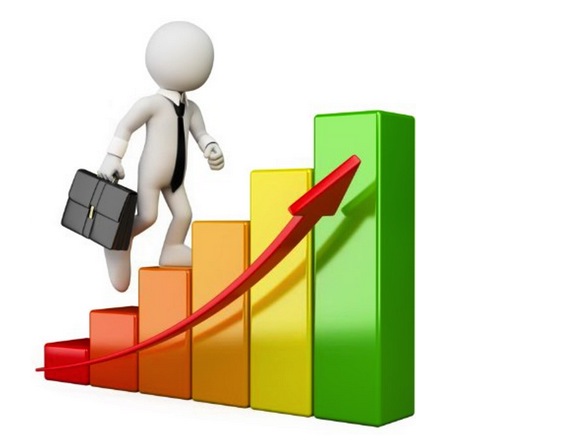 В  зависимости  от  разных  сочетаний видов   связи   в   таких сложных  предложениях  выделяются  следующие  группы:
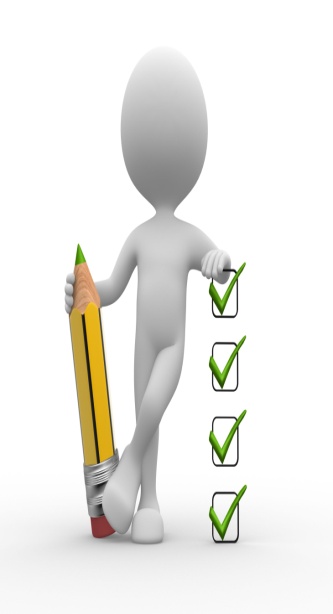 I. Сочинение  +  подчинение.
II. Сочинение  +  бессоюзная  связь.
III. Подчинение  +  бессоюзная   связь.
IV.Сочинение  + подчинение +  бессоюзная   связь.
Сочинение  +  подчинение:
           Комната,  в  которую  мы   вошли,  была   разделена  барьером, и  я  не   видел,  с  кем  говорила  и  кому униженно  кланялась  моя  мать.  (В. Каверин.)
.
, и
и
в  которую
с  кем
кому
Сочинение   +  бессоюзная  связь:  
    Река   тоже  присмирела;  немного погодя и  в  ней  кто-то  плеснул ещё  в  последний  раз,  и  она  стала  неподвижна.  (И.Гончаров.)
;
, и
.
Подчинение  +  бессоюзная  связь: 
            Как   ни   был  он  подготовлен, сердце   ёкнуло:  всё-таки  большое   событие.  ( В. Панова.)
:
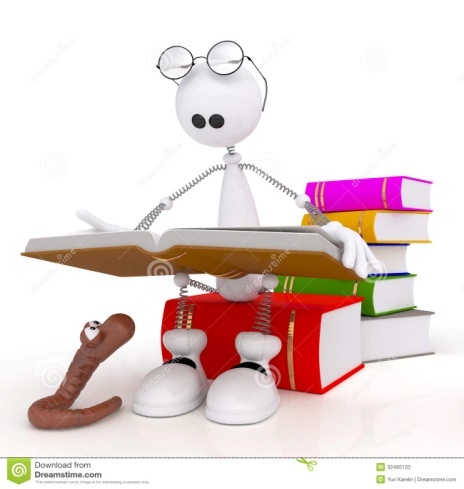 .
как ни
Сочинение  +  подчинение  +  бессоюзная  связь: 
                    На   следующий   день, когда  наступило  некоторое  затишье, Пастухову   удалось  связаться  с  санбатом,  но  оттуда  ответили, что  Звягинцева  переправили в  армейский  госпиталь: требовалась  сложная  операция.  (А.Чаковский.)
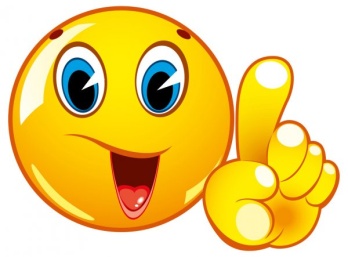 , но
:
.
когда
что
Новая     тема
Упражнение   178,   страница   84.
            Прочитайте  предложения. Выделите  грамматические        основы,  определите   части  сложного  предложения и вид   связи  между   ними.
                      1. Крепкий  был человек  Гуляев, и, когда он   вернулся   на   Урал, за  ним   тянулась  блестящая   слава   миллионера. (М.-С.)
               2. Слепой   знал, что  в  комнату  смотрит  солнце и  что  если  он  протянет  руку в  окно,  то   с кустов  посыплется   роса. (Корол.)
1. Крепкий  был человек  Гуляев,  и,    когда   он   вернулся   на   Урал, за  ним   тянулась  блестящая   слава   миллионера. (М.-С.)
               2. Слепой   знал, что  в  комнату  смотрит  солнце   и  что  если   он  протянет  руку в  окно,                     то   с    кустов  посыплется   роса. (Корол.)
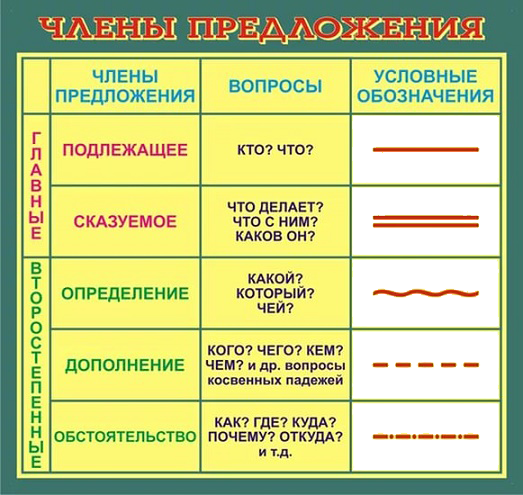 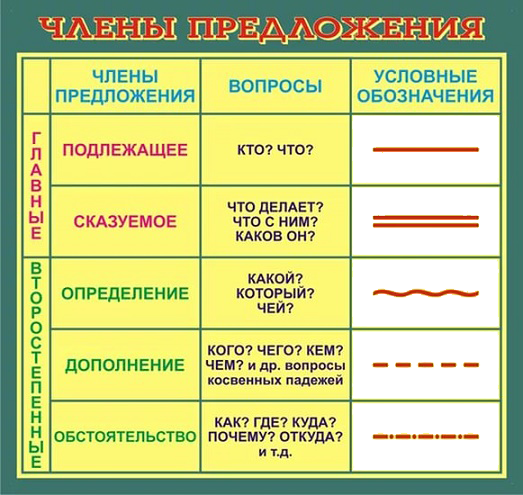 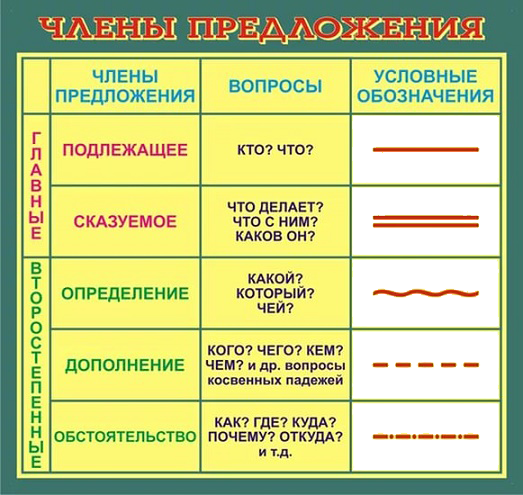 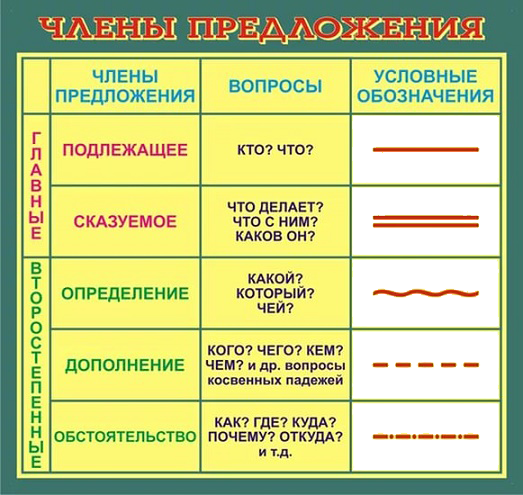 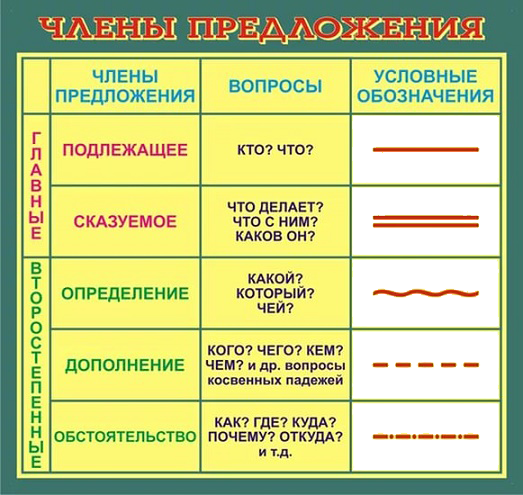 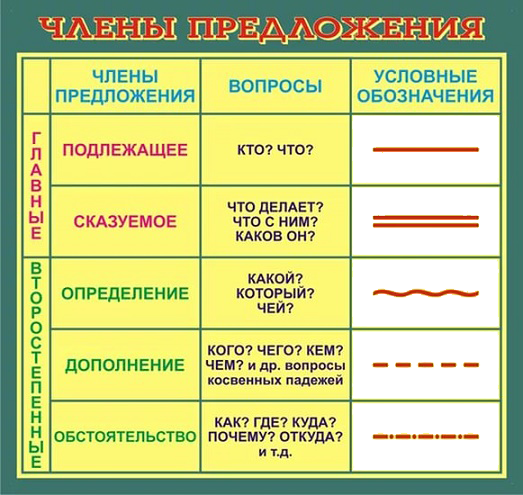 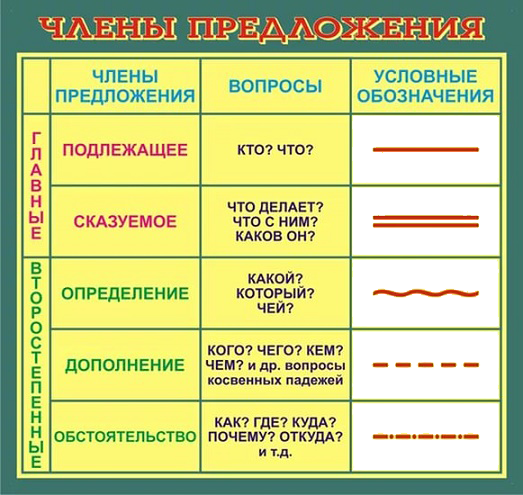 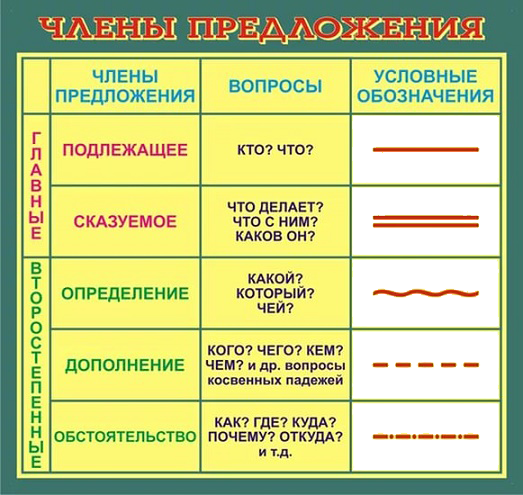 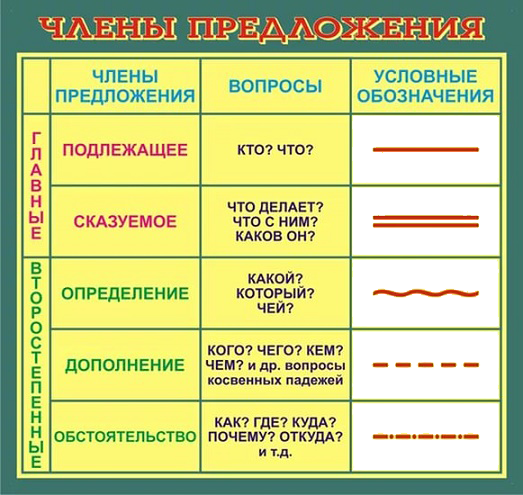 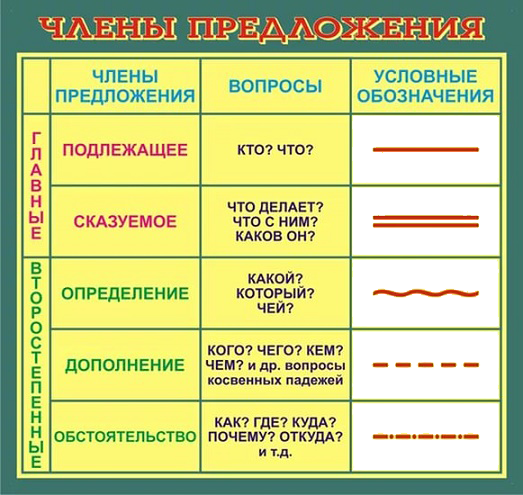 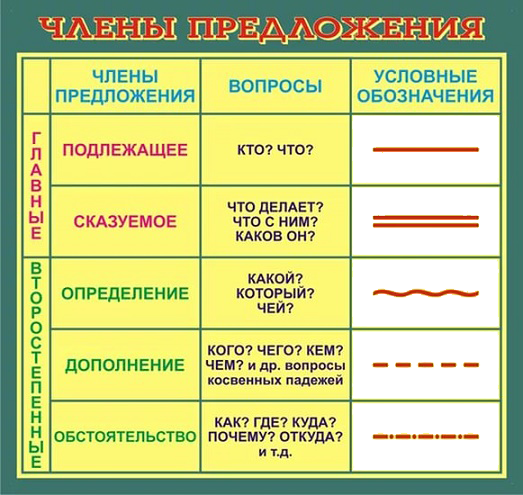 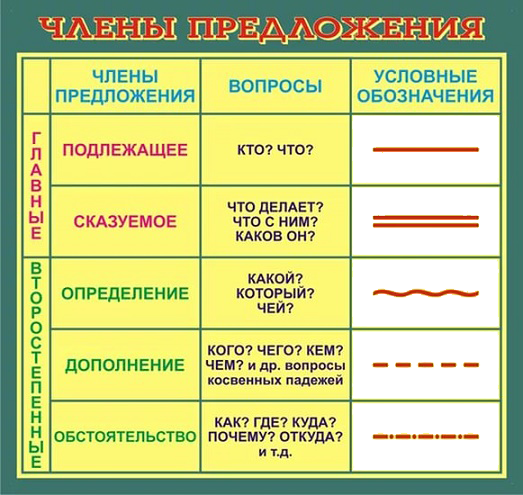 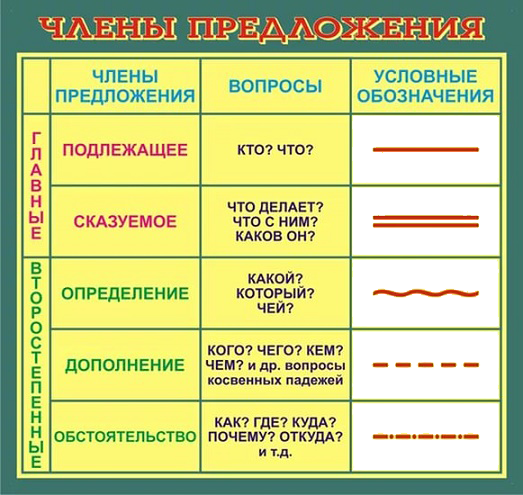 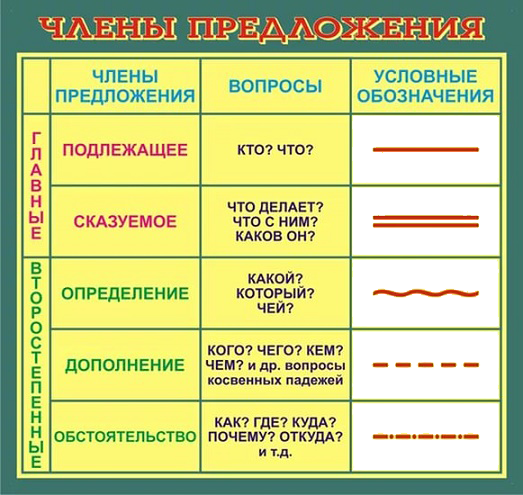 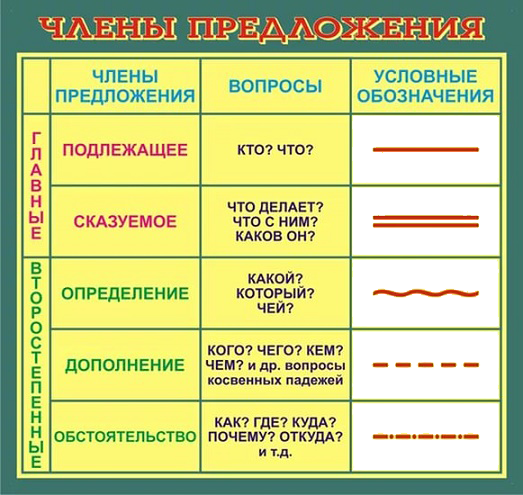 Сложные предложения с сочинительной 
 и подчинительной связью.
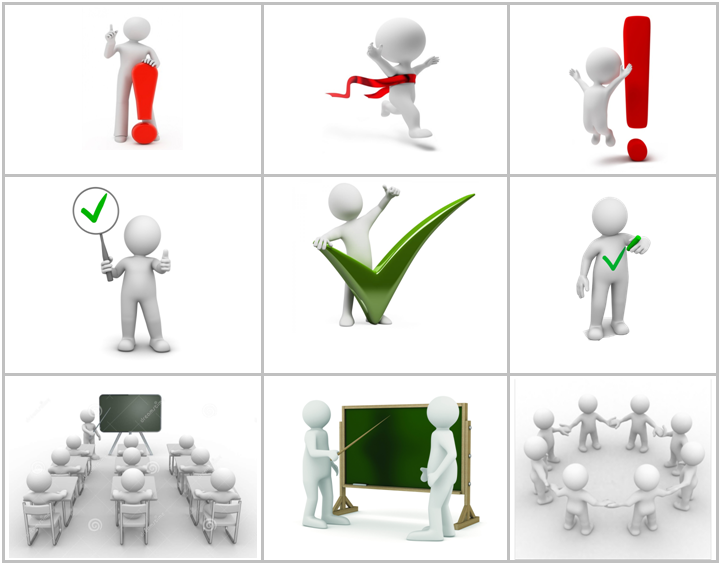 В  сложных  предложениях с  сочинительной  и подчинительной  связью  рядом  могут  оказаться  сочинительный  и  подчинительный  союзы или   два  подчинительных  союза. Запятая   между  ними  ставится  тогда, когда  после  придаточного  предложения  нет  второй  части  двойного   союза (то,  так) или  союза  но, например:
По  сумрачному  небу  носились   густые   тучи, и,  хотя   шёл только  третий   час  дня, было  темно.  Сравните: По  сумрачному  небу  носились   густые   тучи, и  хотя   шёл только  третий   час  дня,  но было  темно. (Ник.)
Казалось, что, если  секунду  он промедлит, будет   поздно.(Зайц.)   Сравните:   Я  подумал, что  если  в  сию  решительную  минуту не  переспорю  старика,  то  уже   впоследствии трудно  мне   будет  освобождаться  от  его  опеки.  (П.)
Закрепление
Упражнение   179,   страница   85.    Перепишите  предложения,  расставьте  знаки  препинания,  объясните  их   постановку.
  1. Всё  что  осталось  у  меня  в  памяти  о  тех событиях обязательно  расскажу   сыну и  мы  с  ним  поедем  в  родные  края  которые  снятся  мне очень  часто. 2. Мои  спутники   знали  что  если  нет проливного  дождя то  назначенное  выступление  обыкновенно не  отменяется. (Арс.)  3. Его  койка  стояла  третьей от  окна и хотя он заранее  выдвинул её  к  центру палаты ему  предстояло преодолеть  заметное   пространство. (Лакш.)  4. Искусство  которого достиг он  было неимоверно и если б вызвался  сбить грушу с кого б то ни было  никто  в нашем полку не  усомнился подставить  ему  свою голову.   5.  Васич  сидел  на  скате  оврага   на  снегу  положив  руки  на  колени   нахмуренный  и  хотя  он  ничего  не  говорил люди  чувствовали силу  исходившую от него и  подчинялись  ей. (Бакл.)  6. Во  всём  что наполняет комнату чувствуется нечто давно отжившее какое-то  сухое  тление и все  вещи  источают тот странный запах который дают цветы высушенные  временем   до того что когда  коснёшься  их они рассыпаются  серой пылью.  (М.Г.)
Проверим
1. Всё, что  осталось  у  меня  в памяти о тех событиях, я обязательно  расскажу   сыну, и  мы  с  ним  поедем  в  родные  края, которые  снятся  мне очень  часто.   2. Мои  спутники   знали, что  если  нет проливного  дождя, то  назначенное  выступление  обыкновенно не  отменяется. (Арс.)   3. Его  койка  стояла  третьей от  окна, и,  хотя он заранее  выдвинул её  к  центру палаты, ему  предстояло преодолеть  заметное   пространство. (Лакш.) 
 4. Искусство,  которого достиг он,  было неимоверно, и,  если б вызвался  сбить грушу с кого б то ни было,  никто  в нашем полку не  усомнился подставить  ему  свою голову. (П.)   5. Васич  сидел  на  скате  оврага   на  снегу,  положив  руки  на  колени, нахмуренный,  и,  хотя  он  ничего  не  говорил, люди  чувствовали силу, исходившую от него, и  подчинялись  ей. (Бакл.)  6. Во  всём,  что наполняет комнату, чувствуется нечто давно отжившее, какое-то  сухое  тление,  и все  вещи  источают тот странный запах,  который дают цветы, высушенные  временем   до того, что, когда  коснёшься  их, они рассыпаются  серой пылью.  (М.Г.)
Задание для самостоятельного выполнения
§33
Выучить теоретический материал
на   странице    84,
выполнить упражнение 180.